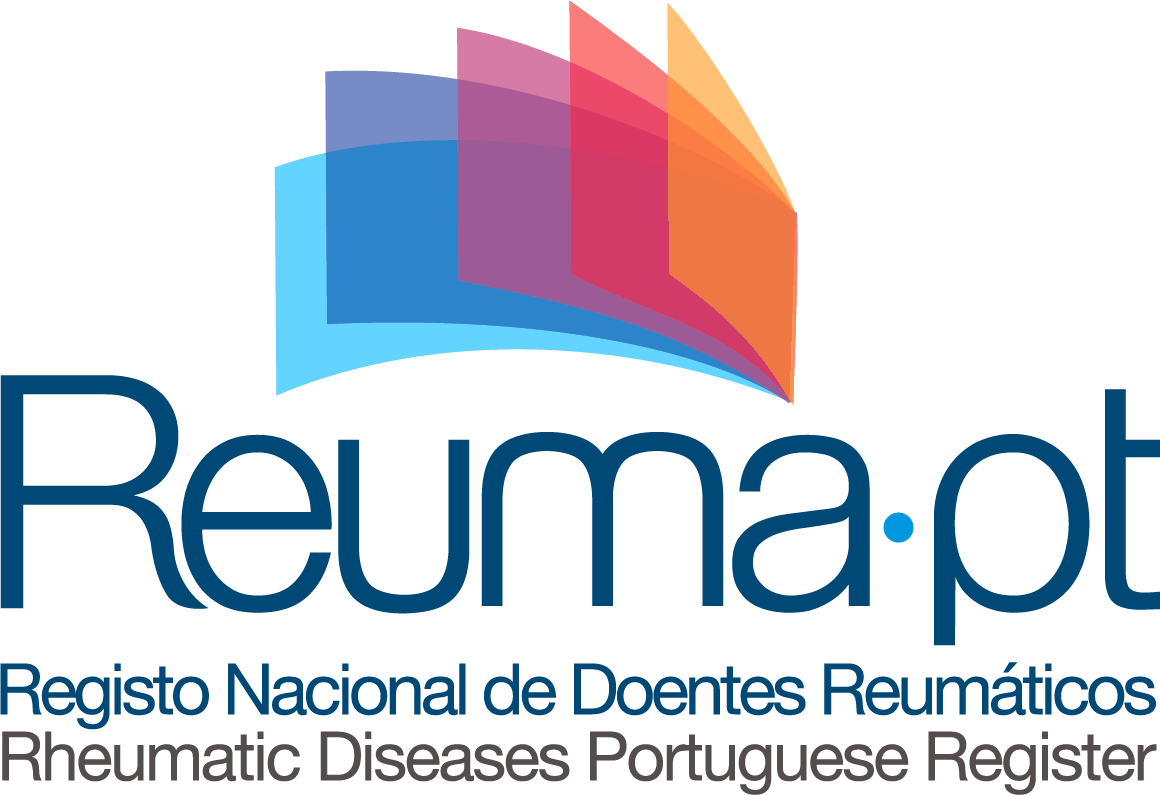 Título do projecto
Nome do autor A1; Nome do autor B2; Nome do autor C3
1 Instituição AAAAA; 2 Instituição BBBBB; 3 Instituição CCCCC
Resultados
Introdução
Dis volorpori beatum eost volenih ilitior ibusdae destiis ut et, consed quis etur? Poribus coribus molore non cus aut velecto od maximinihit, tem volupta ssimaio. Ipid eos es susdaep eruptam faccabo. Et que aut laborep erferitatis maio officia cor re nobit prendel estinctiis de essequam autes digentio minum facienim que labore dis cumquos aces nitatas ipis atis dolumquis pedigni musam, que plique pellaturem ut fugia sunt que nis quam, quo cuptatistiis et escit offictus perrum laudia cum fugitat
Dis volorpori beatum eost volenih ilitior ibusdae destiis ut et, consed quis etur? Poribus coribus molore non cus aut velecto od maximinihit, tem volupta ssimaio. Ipid eos es susdaep eruptam faccabo. Et que aut laborep erferitatis maio officia cor re nobit prendel estinctiis de essequam autes digentio minum facienim que labore dis cumquos aces nitatas ipis atis dolumquis pedigni musam, que plique pellaturem ut fugia sunt que nis quam, quo cuptatistiis et escit offictus perrum laudia cum fugitat
Discussão
objectivos
Dis volorpori beatum eost volenih ilitior ibusdae destiis ut et, consed quis etur? Poribus coribus molore non cus aut velecto od maximinihit, tem volupta ssimaio. Ipid eos es susdaep eruptam faccabo. Et que aut laborep erferitatis maio officia cor re nobit prendel estinctiis de essequam autes digentio minum facienim que labore dis cumquos aces nitatas ipis atis dolumquis pedigni musam, que plique pellaturem ut fugia sunt que nis quam, quo cuptatistiis et escit offictus perrum laudia cum fugitat
Dis volorpori beatum eost volenih ilitior ibusdae destiis ut et, consed quis etur? Poribus coribus molore non cus aut velecto od maximinihit, tem volupta ssimaio. Ipid eos es susdaep eruptam faccabo. Et que aut laborep erferitatis maio officia cor re nobit prendel estinctiis de essequam autes digentio minum facienim que labore dis cumquos aces nitatas ipis atis dolumquis pedigni musam, que plique pellaturem ut fugia sunt que nis quam, quo cuptatistiis et escit offictus perrum laudia cum fugitat
Conclusões
Metodologia
Dis volorpori beatum eost volenih ilitior ibusdae destiis ut et, consed quis etur? Poribus coribus molore non cus aut velecto od maximinihit, tem volupta ssimaio. Ipid eos es susdaep eruptam faccabo. Et que aut laborep erferitatis maio officia cor re nobit prendel estinctiis de essequam autes digentio minum facienim que labore dis cumquos aces nitatas ipis atis dolumquis pedigni musam, que plique pellaturem ut fugia sunt que nis quam, quo cuptatistiis et escit offictus perrum laudia cum fugitat
Dis volorpori beatum eost volenih ilitior ibusdae destiis ut et, consed quis etur? Poribus coribus molore non cus aut velecto od maximinihit, tem volupta ssimaio. Ipid eos es susdaep eruptam faccabo. Et que aut laborep erferitatis maio officia cor re nobit prendel estinctiis de essequam autes digentio minum facienim que labore dis cumquos aces nitatas ipis atis dolumquis pedigni musam, que plique pellaturem ut fugia sunt que nis quam, quo cuptatistiis et escit offictus perrum laudia cum fugitat
TÍTULO DA TABELA
Conclusões
Dis volorpori beatum eost volenih ilitior ibusdae destiis ut et, consed quis etur? Poribus coribus molore non cus aut velecto od maximinihit, tem volupta ssimaio. Ipid eos es susdaep eruptam faccabo. Et que aut laborep erferitatis maio officia cor re nobit prendel estinctiis de essequam autes digentio minum facienim que labore dis cumquos aces nitatas ipis atis dolumquis pedigni musam, que plique pellaturem ut fugia sunt que nis quam, quo cuptatistiis et escit offictus perrum laudia cum fugitat
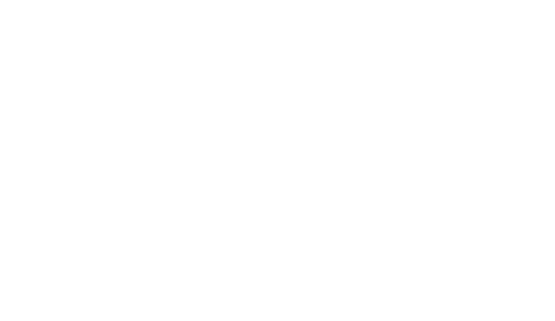 O Reuma.pt foi desenvolvido com o apoio da indústria farmacêutica,
sendo atualmente suportado por:
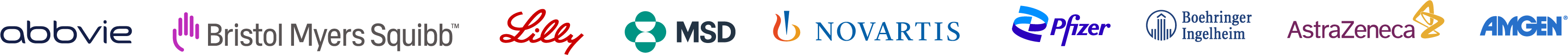